Приветствие друг друга!
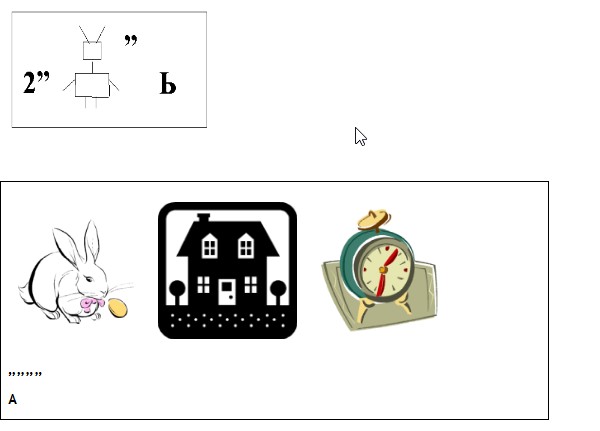 ДРОБЬ
ЗАДАЧА
Актуализация знаний:
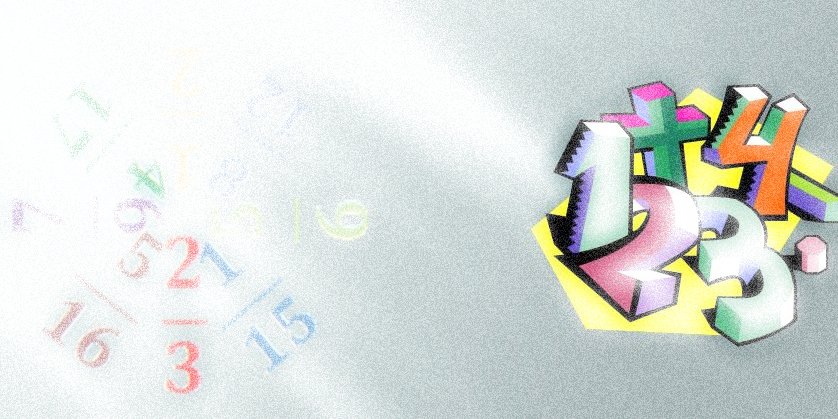 1. Что такое дробь?
2. Как записывают дроби?
3. Что показывает числитель и знаменатель дроби?
4. ЕЛОЦЕ  ЛОСИЧ, МЕЗНАТЕНАЛЬ,  ЛИСЬЧТЕЛИ, СТЬЧА  ЛАСИЧ
Типы задач.
Нахождение числа  от дроби.
Нахождение дроби от числа.
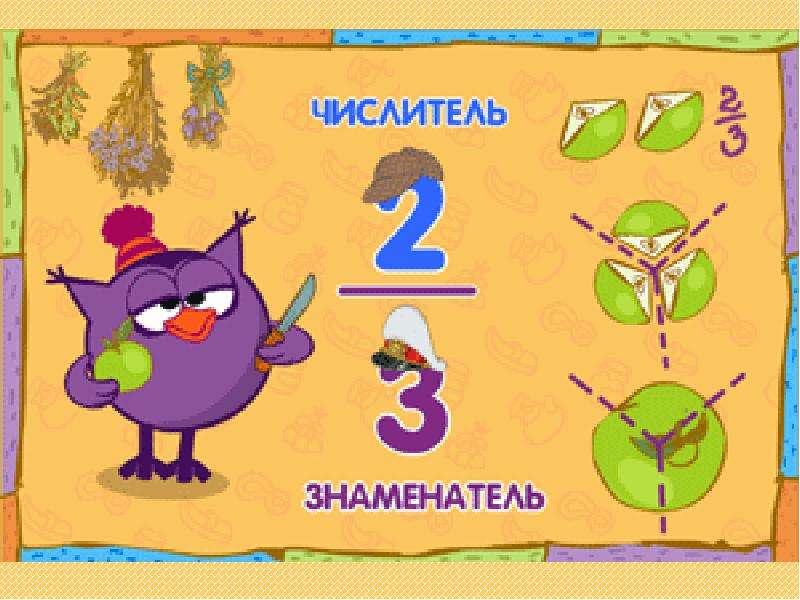 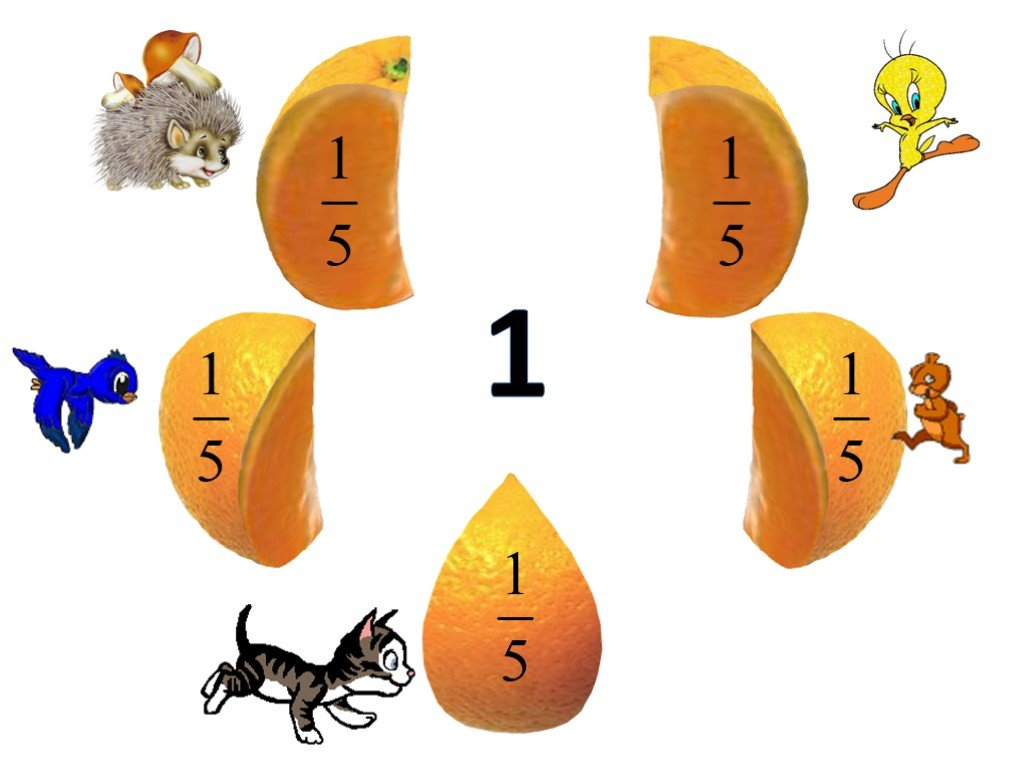 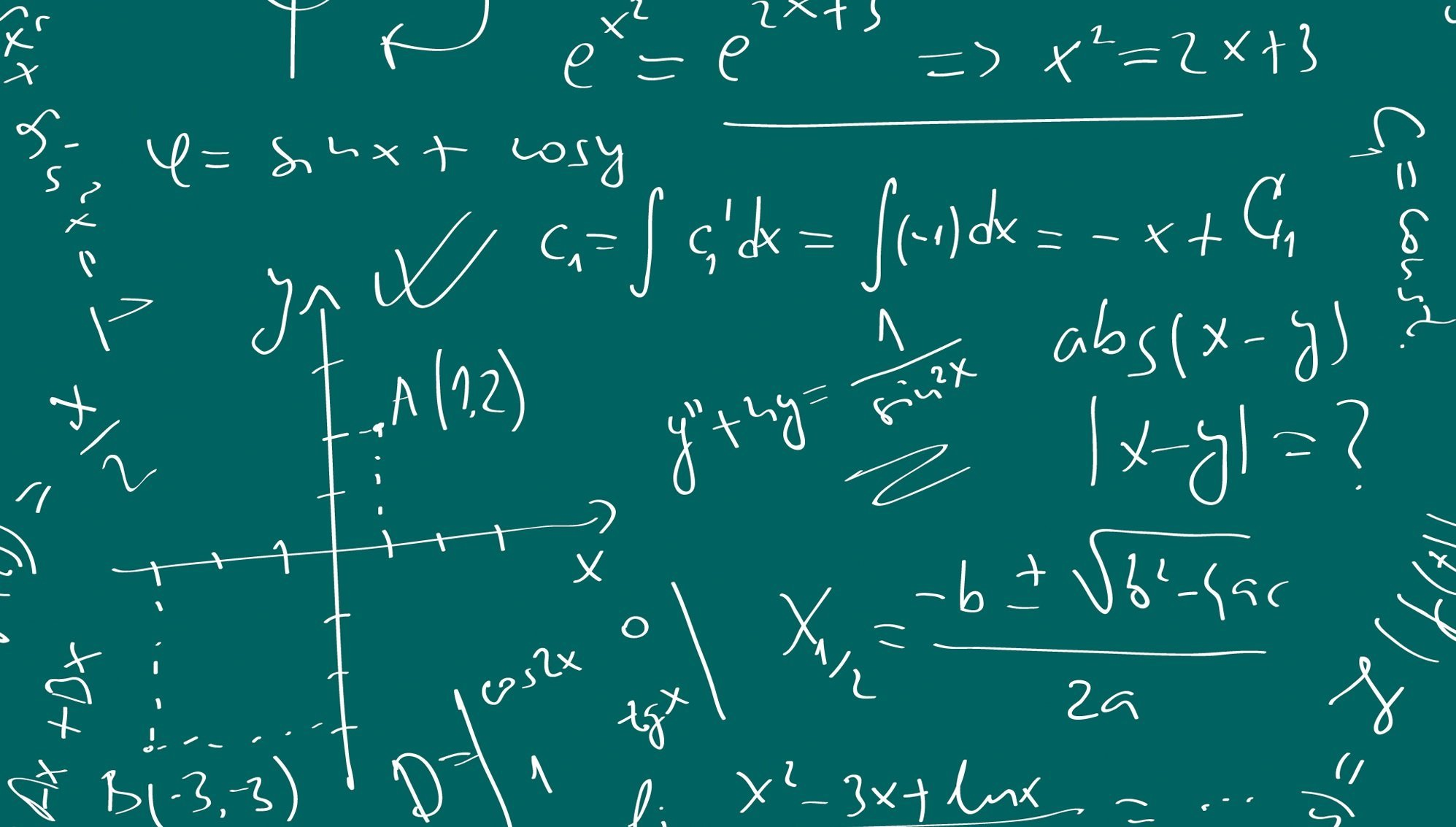 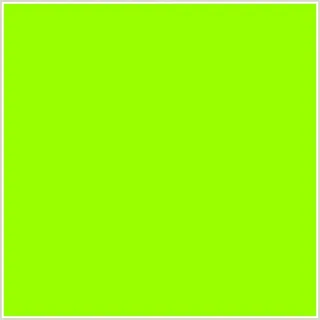 - Зелёный квадратик (задача на нахождение целого по его части)
- Оранжевый квадратик (задача на нахождение части от целого)
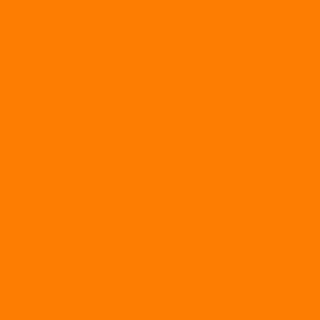 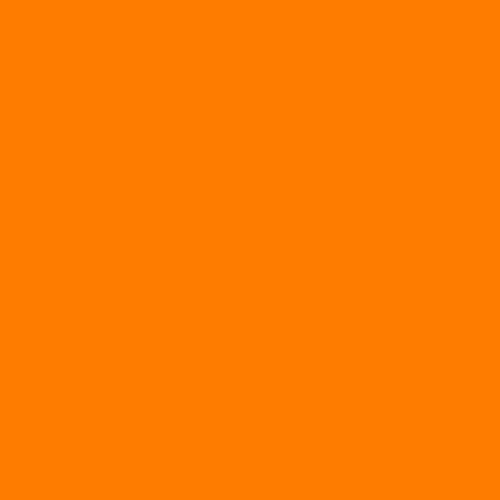 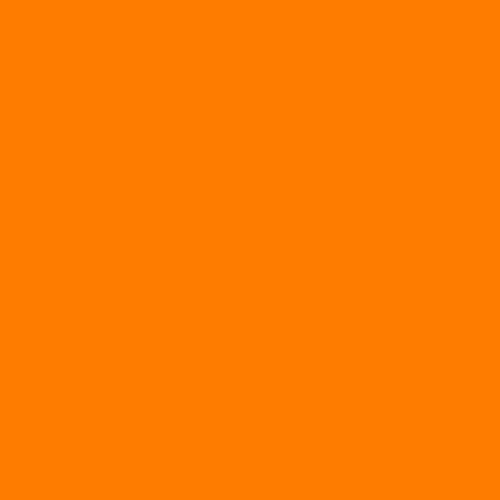 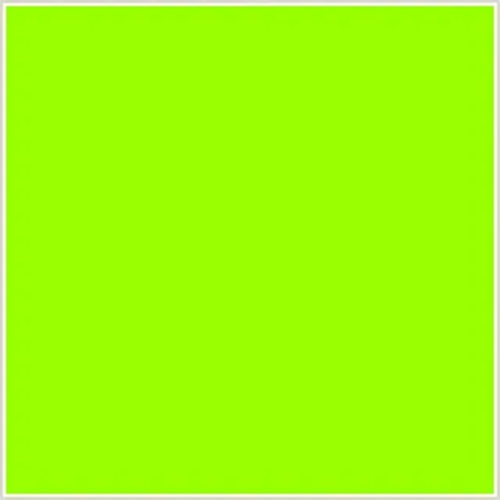 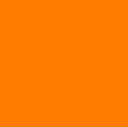 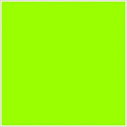 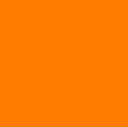 Рефлексия:
Я понимал всё, о чём говорилось и, что делалось на
                       уроке. Мне было интересно
                     Мне было достаточно комфортно на уроке, но я   
                     принимал в нём не очень активное участие. 
                   Мне было не очень интересно. К ответам на уроке я
                      был не готов. Мне было скучно на уроке.
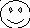 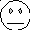 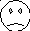